KORPORÁTNÍ BANKOVNICTVÍ
Specializované obchodní aktivity
Financování obchodu do IndieOndřej MICHALOVSKÝMinisterstvo zahraničních věcíPraha, 16. 5. 2016
Indie – bankovní systém
TOP 10

State Bank of India
ICICI Bank Limited
Punjab National Bank
Bank of Baroda
Bank of India
Canara Bank
HDFC Bank Ltd.
IDBI Bank Limited
Axis Bank Lid.
Union Bank of India
Société Générale Mumbai
- od roku 1978
pobočky: 
Mumbai, Dilí, Sanand (2013)

Citibank
Deutsche Bank
Barclays Bank
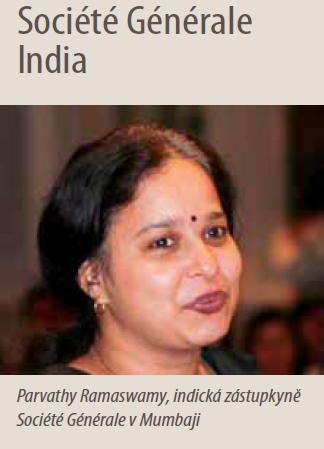 Ministerstvo zahraničních věcí - Indie
P.2
P.2
Využití Trade Finance produktů při vývozu do Indie (Jak bezpečně profinancovat kontrakt?)
Záruky/protizáruky (guarantee/counterguarantee)
Dokumentární akreditivy (L/C at sight)
Indické akreditivy jsou složité, vyžadují často konzultaci s bankou, je požadováno velké množství dokumentů (zejména certifikátů, potvrzení o stáří lodi, potvrzení o kvalitě)  
Dokumentární akreditivy s odloženou splatností (L/C with deferred payment)
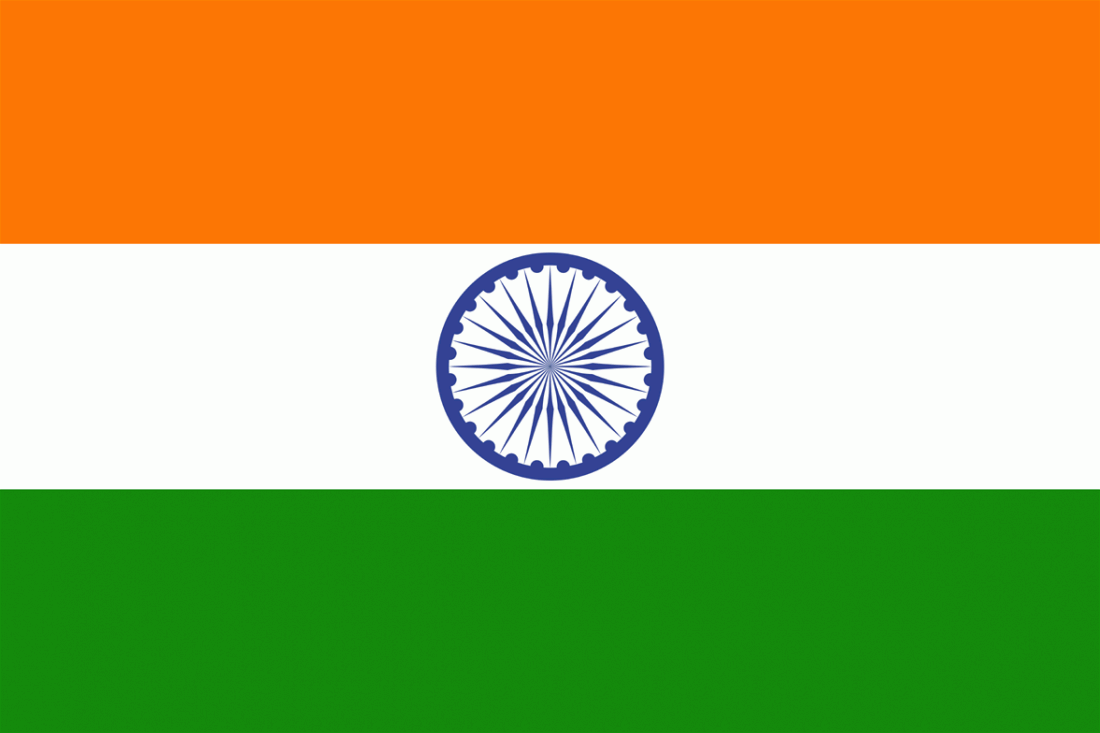 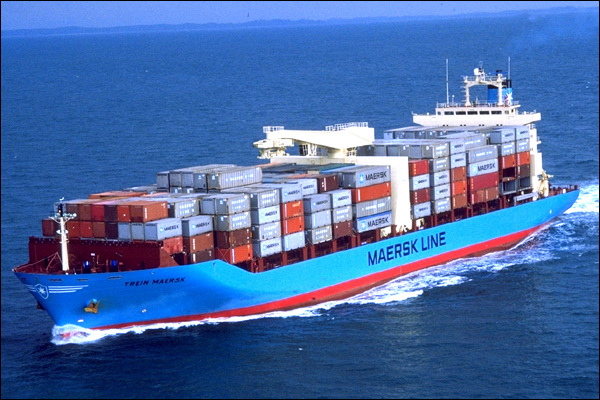 Ministerstvo zahraničních věcí - Indie
P.3
Poskytuji dovozci v Indii krátkodobý dodavatelský úvěr
Chci  získat finanční prostředky z akreditivu před splatností
Nechci/nemůžu navýšit svoji angažovanost u banky = >  úvěr
Potřebuji  prostředky rychle 
Řešení:
odkup v budoucnu splatných vývozních pohledávek pod dokumentárním akreditivem = forfaiting akreditivu
bez zpětného postihu na exportéra
Standardní parametry:
splatnost pohledávek > 45 dní
pohledávky krátkodobé,  střednědobé 
částka postupovaných pohledávek obvykle ekvivalent  > CZK 1 mil.
Ministerstvo zahraničních věcí - Indie
P.4
P.4
Jak to funguje v praxi
1
2
3
Importér
Exportér
Import Bank
KB
5
3
4
uzavření obchodního kontraktu, otevření akreditivu, avizování
dodávka zboží
předložení požadovaných akreditivních dokladů
potvrzení vystavující banky o akceptaci dokladů  =>  moment odkupu
výplata diskontované hodnoty pohledávky
Ministerstvo zahraničních věcí - Indie
P.5
P.5
TRADE FINANCE – forfaiting  pohledávky pod dokumentárním akreditivem
Akreditiv s odloženou splatností 
částka:				EUR  250.000,00
vystavující banka:			SG India
avizující banka:			KB
odložená splatnost:		200 dní od data dopravního  dokladu
diskontní sazba:			EURIBOR + 0,40 % p.a. metoda straight discount (365/360)
		

Kalkulace
datum odkupu:			4. 9. 2015
splatnost:			27. 2. 2016
diskontní sazba:			0,96 % p.a.
diskont:			EUR 1 333, 25
částka k výplatě po odečtení diskontu:	EUR 248 666,75
Ministerstvo zahraničních věcí - Indie
P.6
Využití Exportního Financování při vývozu do Indie (Jak bezpečně profinancovat kontrakt?)
Exportní odběratelský úvěr (Buyer´s Credit) s pojištěním EGAP
Účelový úvěr, který je poskytován bankou exportéra dlužníkovi (dlužníkem může být banka odběratele nebo sám odběratel)
Poskytován do výše až 85% hodnoty vývozního kontraktu, uzavřeného mezi exportérem a jeho zahraničním kupujícím
Financování vývozu zboží a služeb původem převážně z ČR, čerpání úvěru až po splnění dodávek nebo prací, a to vyplacením částky přímo na účet exportéra, vedeného u KB
Podmínky poskytnutí a splácení úvěru definovány v úvěrové smlouvě
Poskytnuté financování prostřednictvím exportního odběratelského úvěru je pojišťováno pojišťovnou EGAP typ pojištění „D“
Ministerstvo zahraničních věcí - Indie
P.7
100%
Exportní kontrakt
15%
Min. částka akontace
85%
Max. částka úvěru
95%
Pojištění EGAP
5%
Reziduální riziko
2,5%
Min. spoluúčast financující banky
2,5%
Případná spoluúčast exportéra
Struktura financování prostřednictvím exportního odběratelského úvěru s pojištěním EGAP
Ministerstvo zahraničních věcí - Indie
P.8
Využití Exportního Financování při vývozu do Indie (Jak bezpečně profinancovat kontrakt?)
Exportní odběratelský úvěr (Buyer´s Credit) s pojištěním EGAP
Financování investičních celků, vč. doprovodných služeb
Pro financování kusových dodávek investičního a strojírenského charakteru
Méně vhodné pro financování stavebních projektů (je obtížné naplnit kritéria stanovená pojistkou EGAP)
Nevhodné pro financování drobného spotřebního zboží a zemědělských produktů
Ministerstvo zahraničních věcí - Indie
P.9
Základní informace nutné pro posouzení obchodního případu
Popis projektu
Dovozce/dlužník, banka, ručitel
Země dovozce/dlužníka
Kontrakt 
Platební a dodací podmínky z kontraktu
Požadované financování (částka, procento z kontraktu)
Doba čerpání/splácení
Podíl zboží/služeb českého/místního původu
Finanční výkazy dovozce/dlužníka za poslední 3 roky
Business Plan včetně projekcí na předpokládané období trvání úvěru a analýzy lokálního trhu
Ministerstvo zahraničních věcí - Indie
P.10
Setkání s experty na region z KB a SG
Ministerstvo zahraničních věcí - Indie
P.11
Kdo vám s tím poradí?
Ministerstvo zahraničních věcí - Indie
P.12